الضرب بالعدد 3
حول صور التفاحات الى جمل عددية مستعملا حقائق الضرب
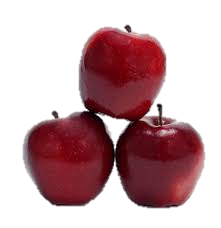 3
=
3
×
1
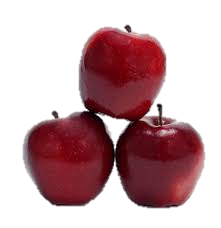 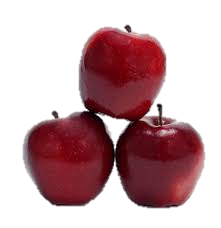 6
=
3
×
2
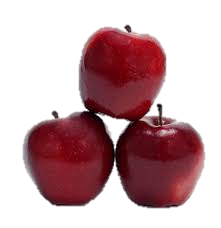 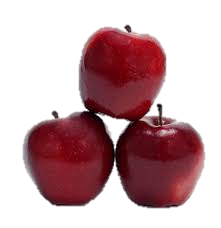 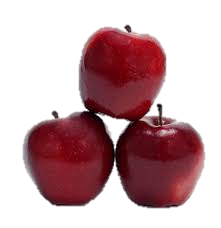 9
=
3
×
3
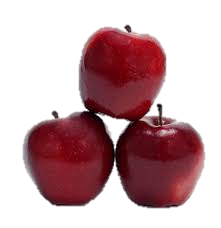 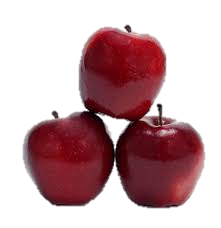 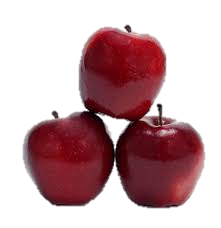 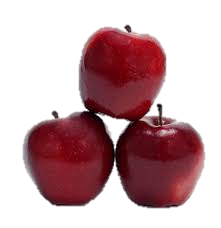 12
=
3
×
4
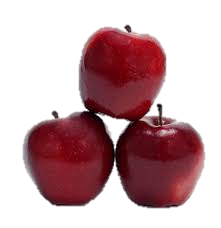 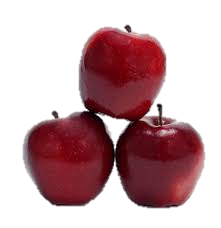 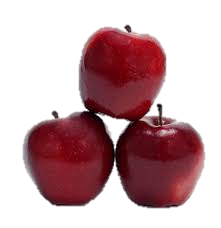 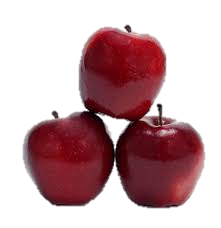 15
=
3
×
5
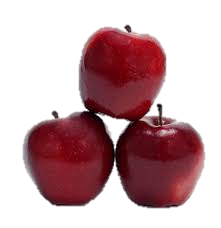 حقائق الضرب بالعدد 3
×
=
3
1
3
6
×
=
3
2
9
×
=
3
3
12
×
=
3
4
×
=
3
15
5
حقائق الضرب بالعدد 3
×
=
3
6
18
21
×
=
3
7
24
×
=
3
8
27
×
=
3
9
×
=
3
30
10
والى لقاء جديد في درس جديد